Казанский авиационный завод имени 
С.П. Горбунова – филиал ПАО «Туполев»
Создание единого образовательного портала «Горизонт» для подготовки вновь принятого персонала и сохранения уникальных знаний
Докладчик
Рыжикова Алия Азизовна
Начальник отдела оценки и развития персонала
Актуальность практики
Необходимость обучения вновь принятых работников с учетом специфики авиастроительной отрасли
Сокращение сроков подготовки вновь принятых работников
Сохранение и передача уникальных знаний в авиастроении
Целевая аудитория: 
Вновь принятые работники
Молодые специалисты
Работники предприятия
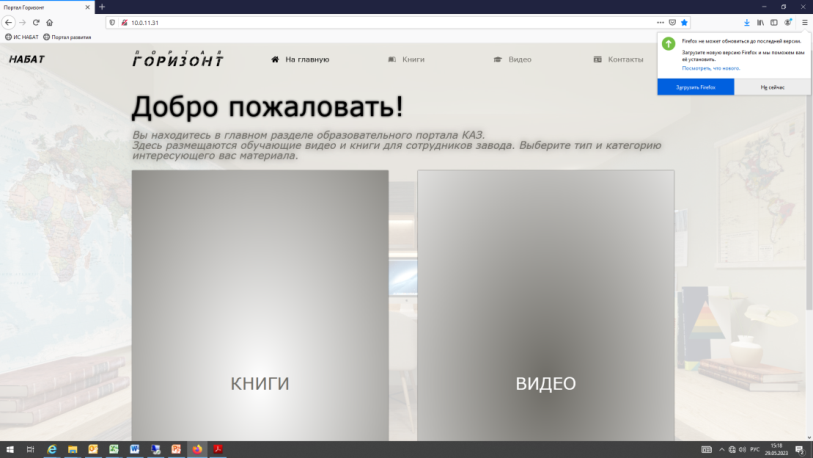 Цель и задачи  практики
Цель – создание непрерывной системы обучения на Казанском авиационном заводе.

Задачи:
Самостоятельная подготовка и непрерывное развитие работников предприятия по компетенциям, необходимым для решения конкретных задач посредством компьютерных технологий.
Вовлечение работников-наставников в наполнение ресурса. 
Сохранение и передача уникальных знаний в авиастроении.
Повышение эффективности работы предприятия за счет своевременного развития кадрового потенциала компании в соответствии с постоянно изменяющимися потребностями отрасли.
Снижение потерь рабочего времени на обучение.
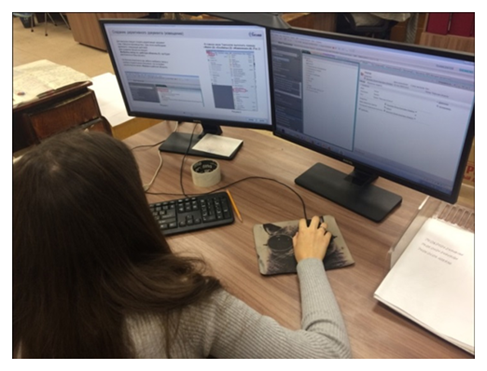 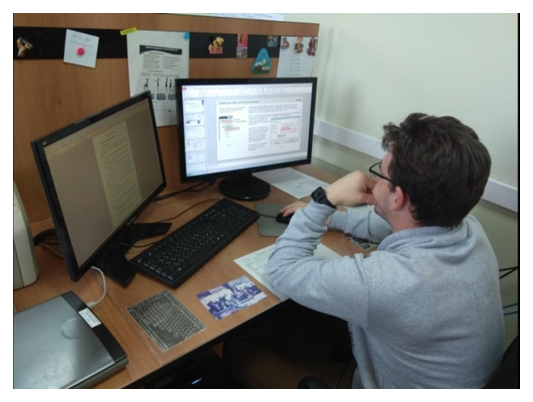 Результативность практики
Количество зарегистрированных пользователей  -  2777 человек.
Среднее значение ежедневной посещаемости портала – 40 человек.



Загружено: 
 410 единиц методической литературы (книги, инструкции, справочники),
 245 единиц видеоматериалов (видеоуроки, лекции).
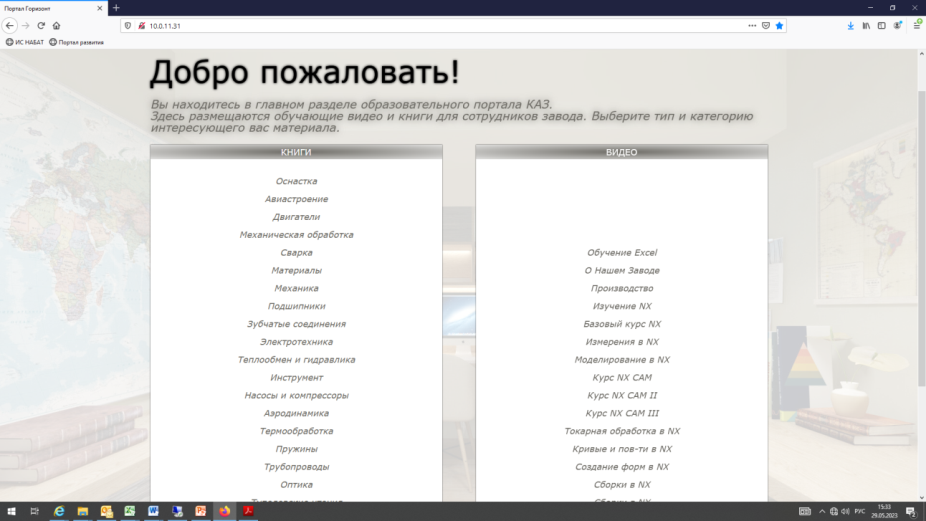 Опережающее обучение
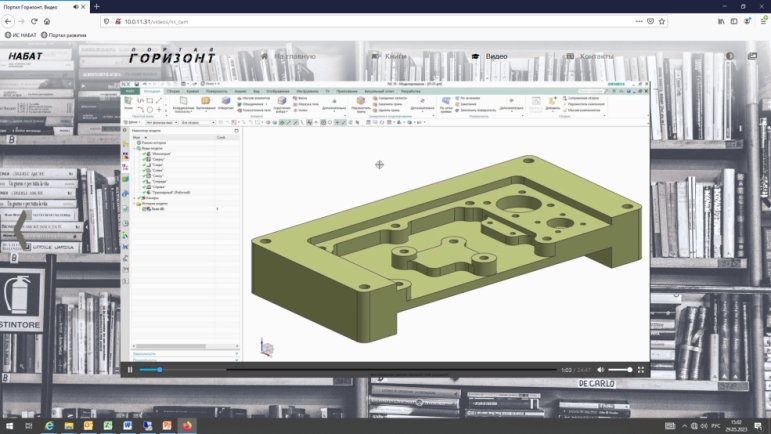 Курсы для вновь принятых инженеров-технологов
Передача уникальных знаний широкому кругу пользователей
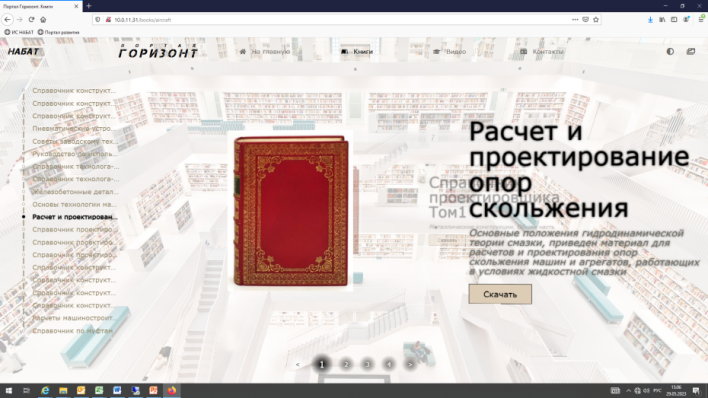 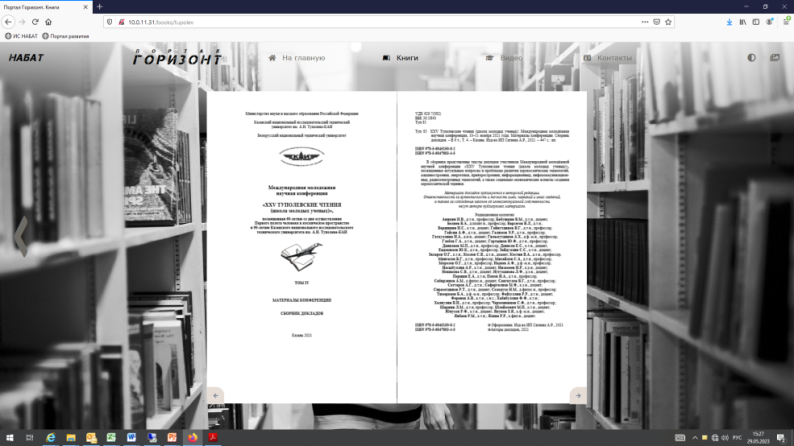 Обратная связь
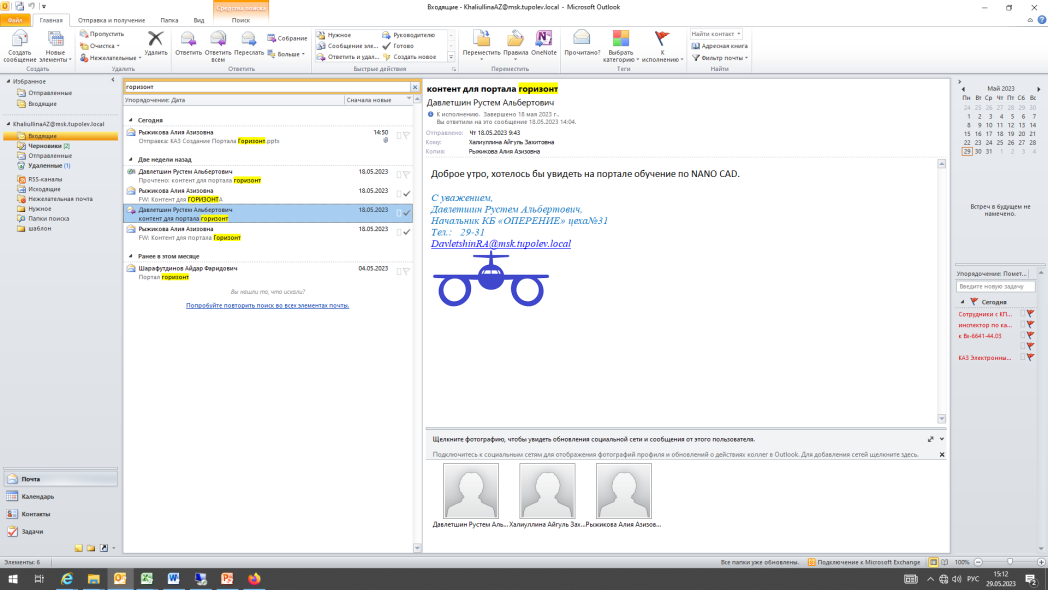 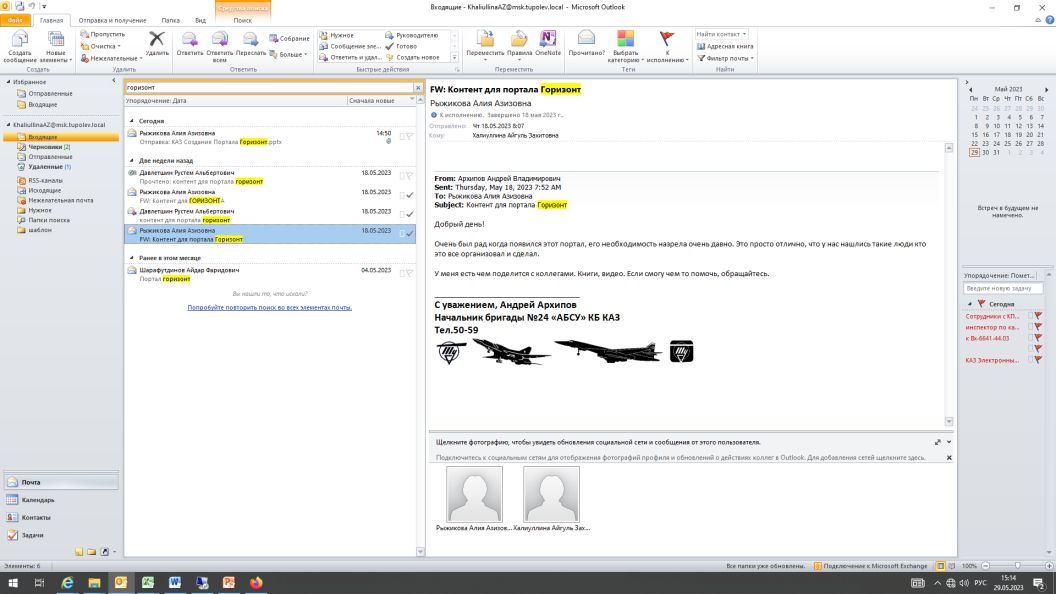 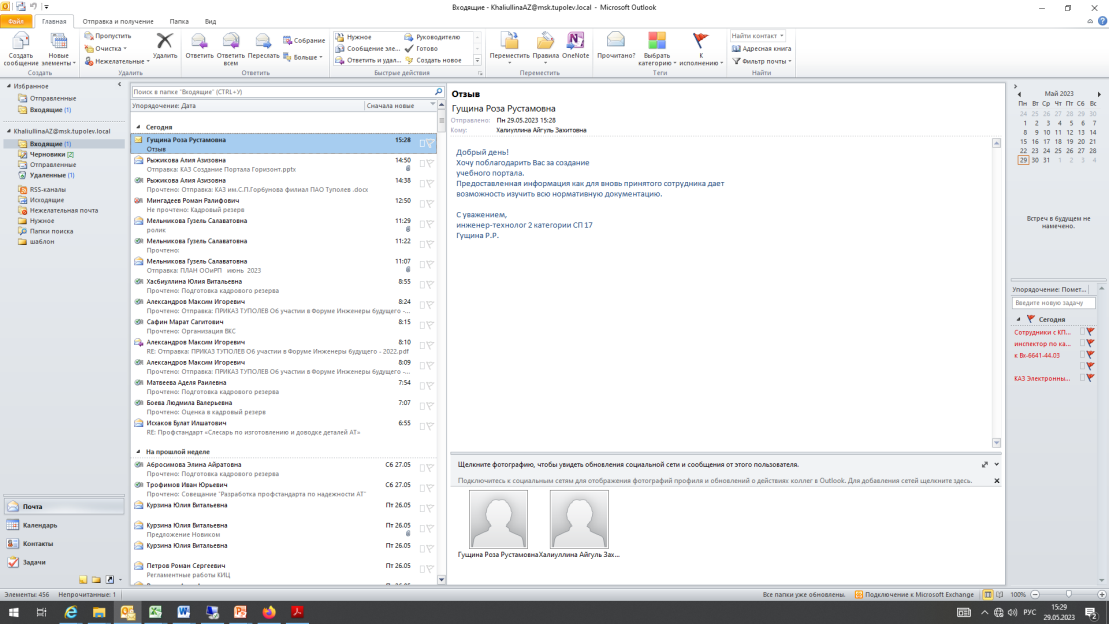 Спасибо за внимание!